Ops Memes
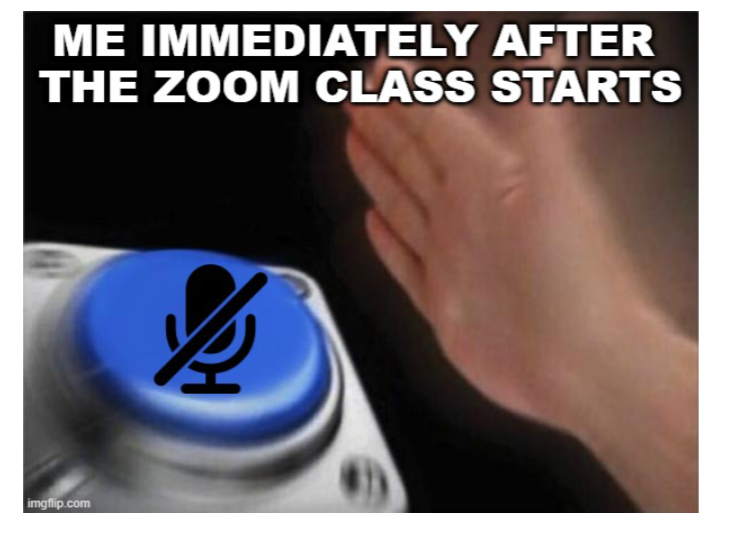 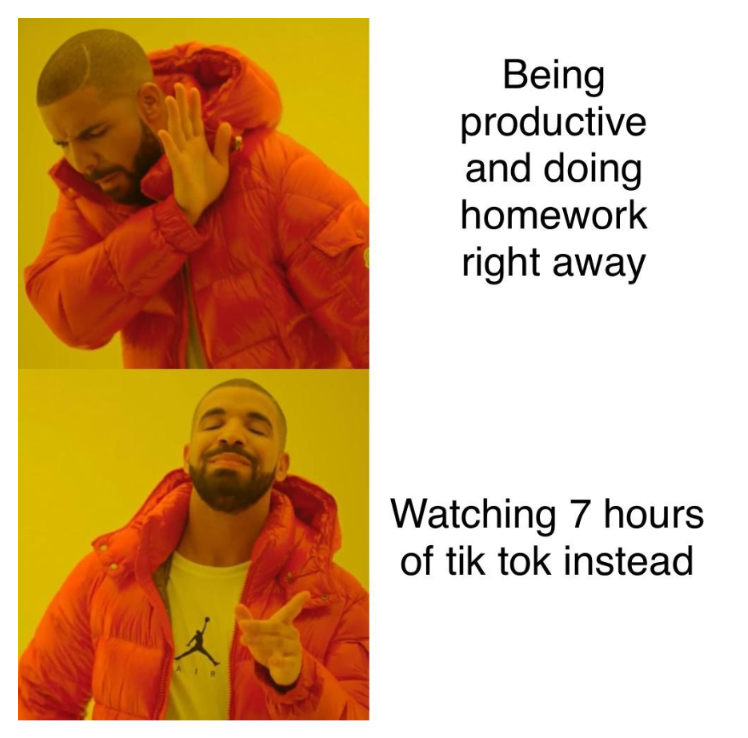 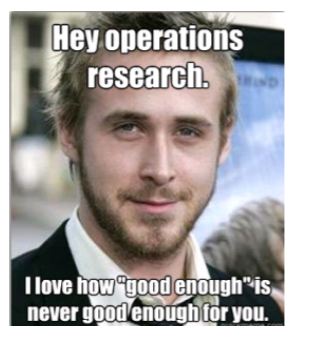 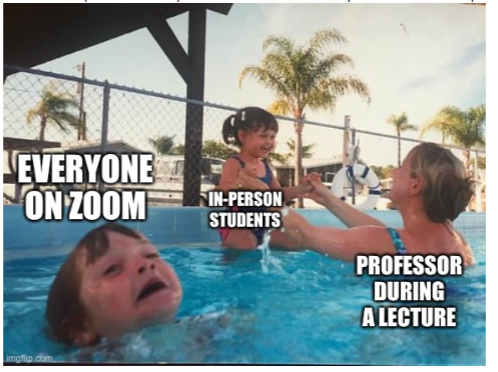 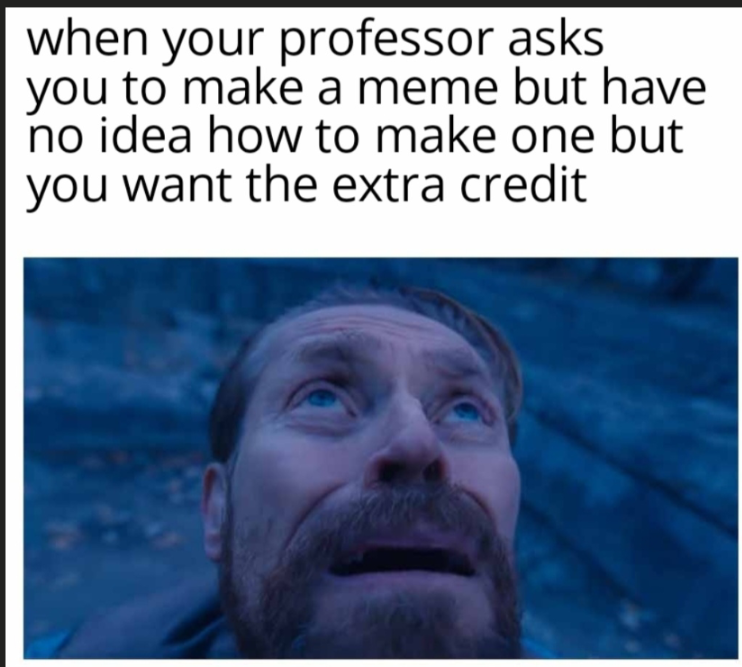 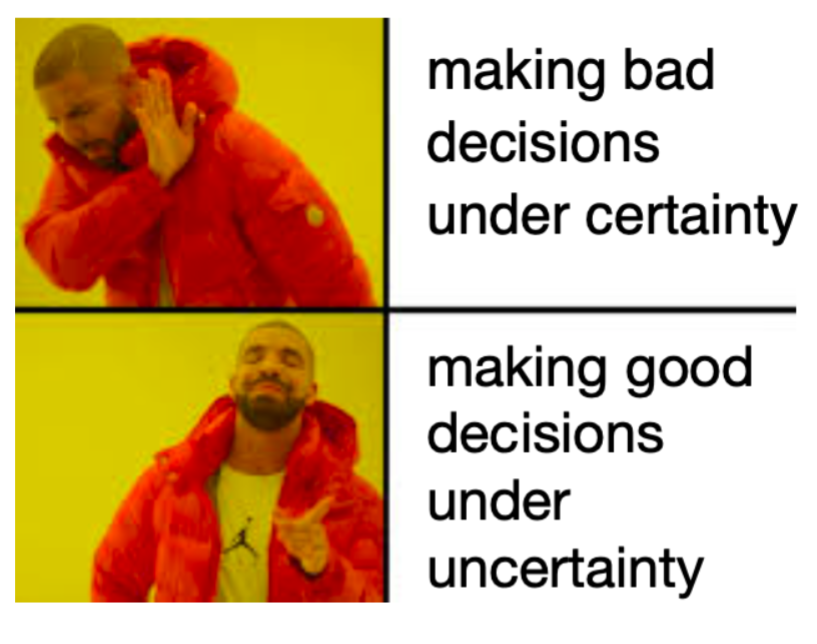 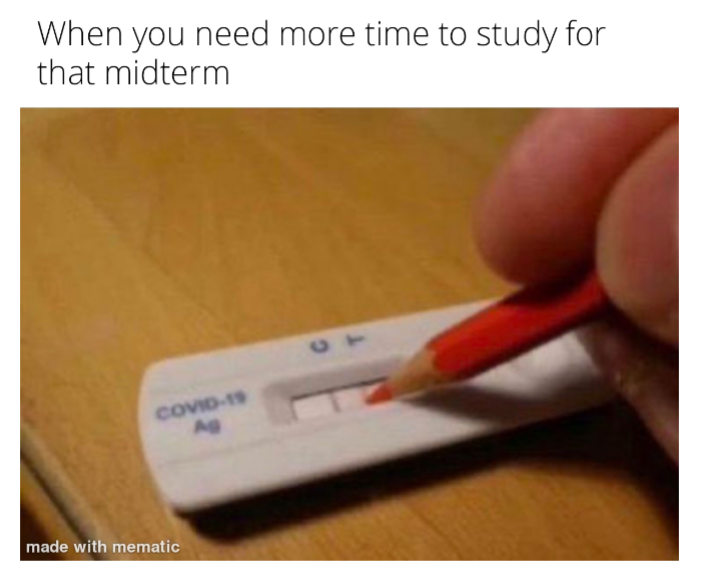